PLANIFICACIÓN  PARA EL AUTOAPRENDIZAJERETROALIMENTACIÓN DE EVALUACIÓN FORMATIVASEMANA N°37LENGUA Y LITERATURA 5 AÑO ADÍA: 09/11/2020clase 1
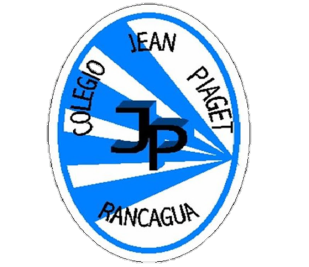 Colegio Jean Piaget
Mi escuela, un lugar para aprender y crecer en un ambiente saludable
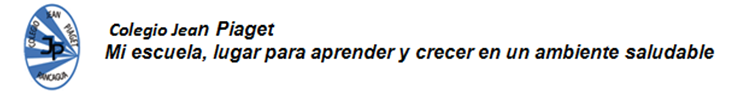 Recomendaciones y reglas clases virtuales
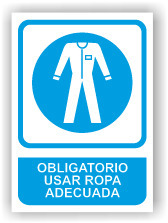 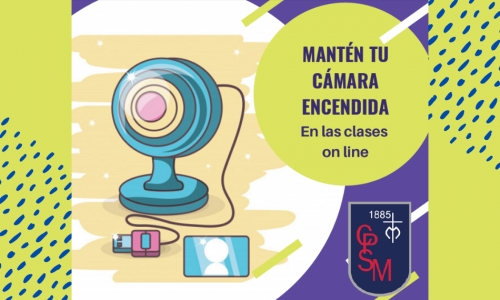 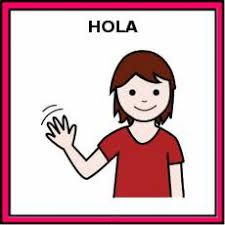 Saludo a mis compañeros y profesora al ingresar
Enciendo la cámara
Escucho y respeto turnos
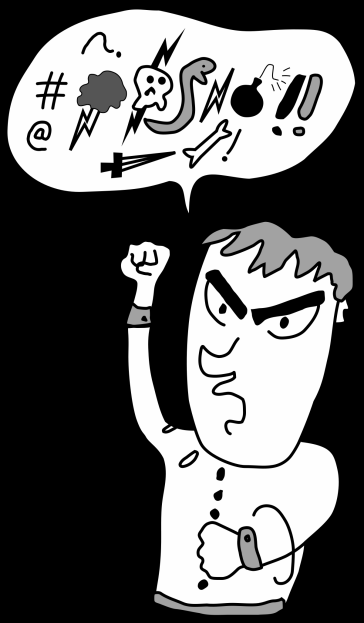 Estar atentos, no debo comer
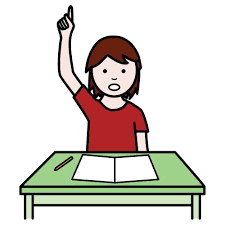 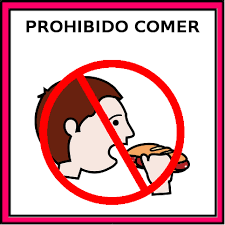 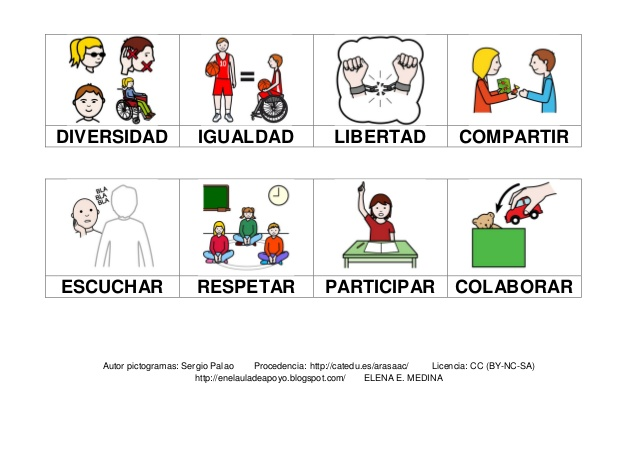 No digo malas palabras, me expreso con respeto
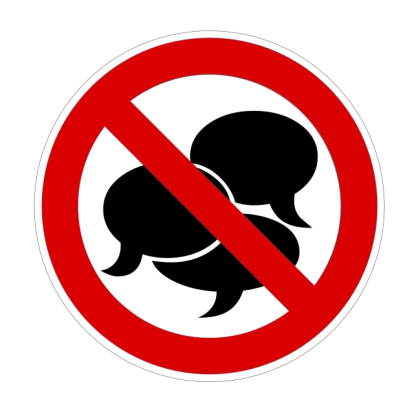 El chat lo uso solo para informar, preguntar y acotar algo referente a la clases
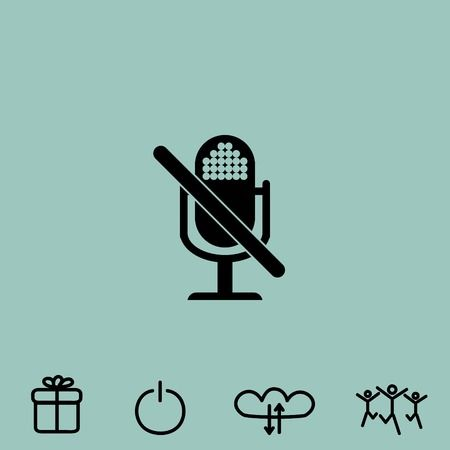 Activo micrófono solo cuando quiero decir algo
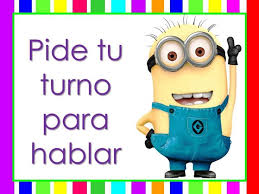 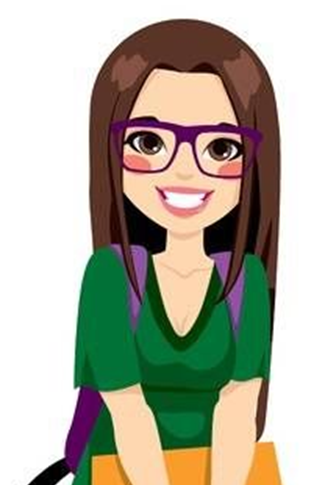 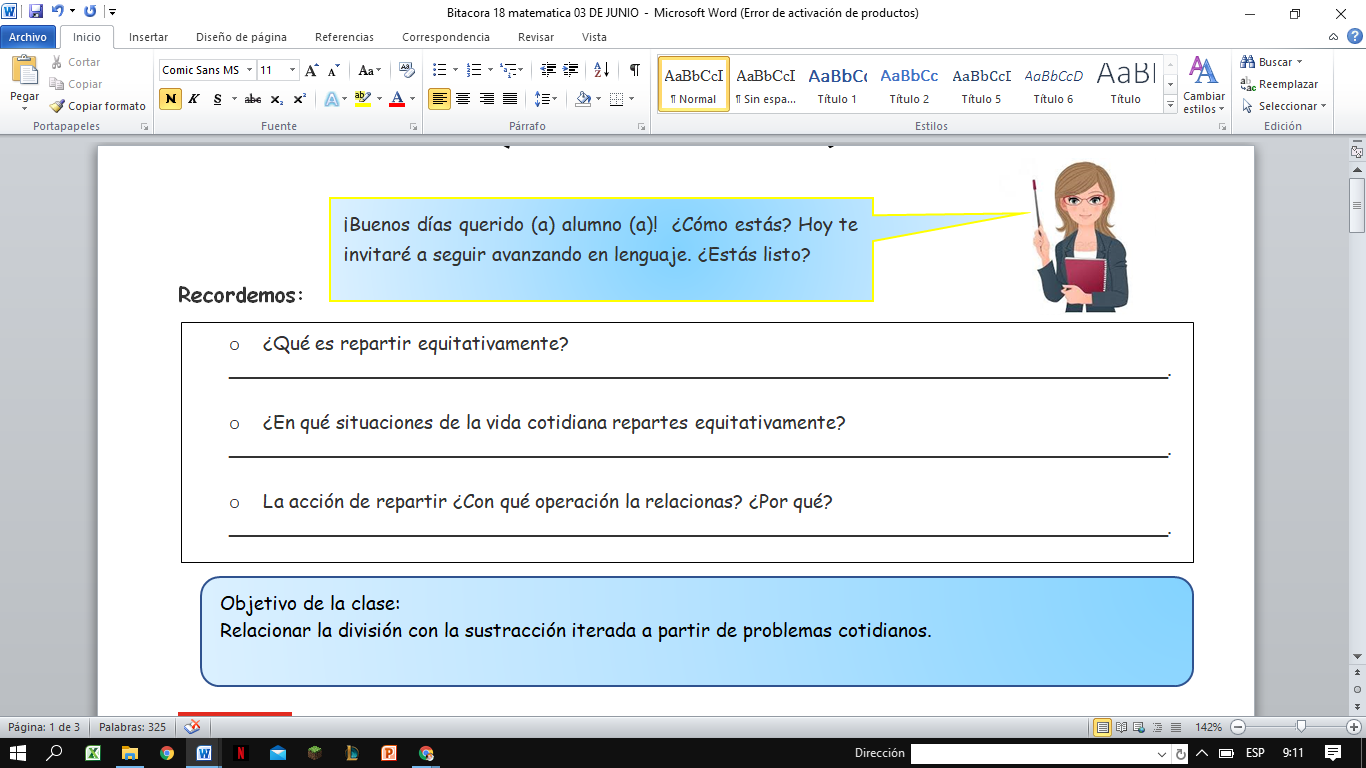 RUTA DE TRABAJO
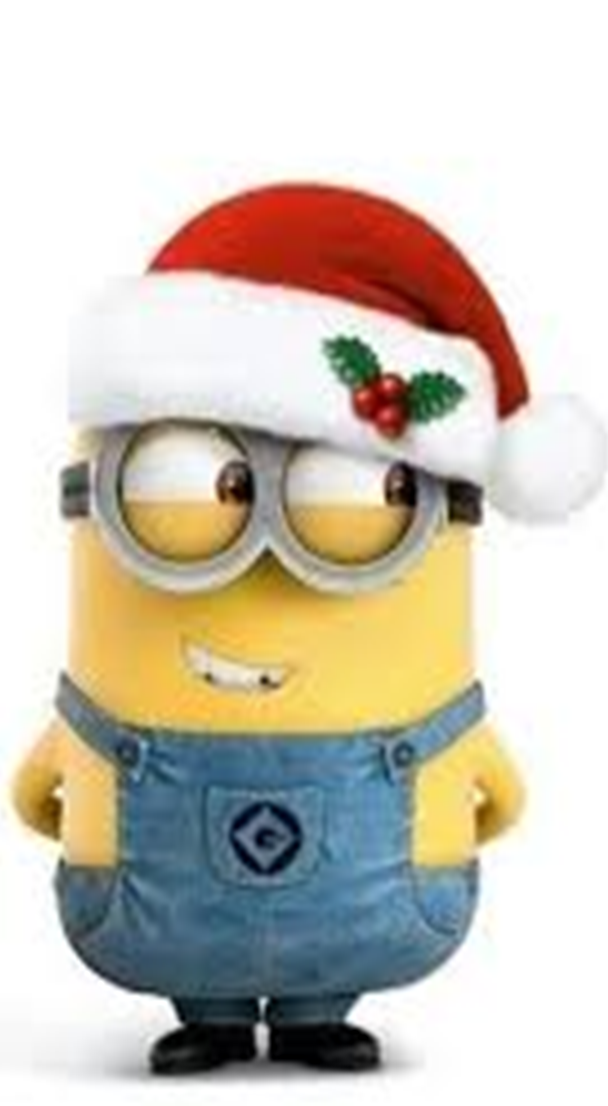 OBJETIVO DE LA CLASE:
RETROALIMENTAR EVALUACIÓN
 REALIZADA
Cantidad de respuestas con aciertos y errores
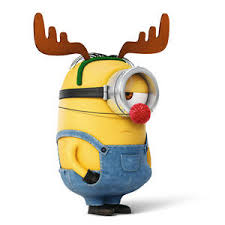 Cantidad de respuestas con aciertos y errores
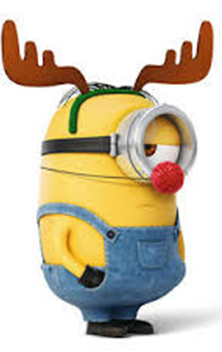 Lee muy bien todas las preguntas y piensa antes de contestar..- Revisa muy bien antes de entregar.
FRUTAS Y VERDURAS MÁS FRESCAS Y SANAS
Para conservarlas por más tiempo, siga las siguientes medidas: - Las frutas y verduras hay que mantenerlas en la parte más baja del refrigerador, porque esto ayudará a que se mantengan mucho más frescas por períodos más largos, a excepción de los plátanos. - Las papas y cebollas no se deben refrigerar, ya que se mantendrán frescas por más tiempo en un lugar seco y oscuro. Saque estos productos de bolsas de plástico y nunca use papas que empiecen a tomar un color verde debido a que deben estar dañadas. - El cilantro es necesario ubicarlo con un poco de agua en un vaso. Primero que todo, lave el manojo, sumerja la parte de la raíz y póngalo en el refrigerador. Cámbiele el líquido cada tres días
1.- Según el texto, en el refrigerador se deben mantener:
A. Todas las frutas y verduras
B. Solo los plátanos
C. Algunas frutas y verduras
D. Solo las papas y las cebollas
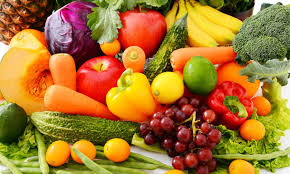 RESPUESTA CORRECTA : c
2.- Este texto nos ayuda a:
A. Mantener las frutas y verduras en optimas condiciones
B. Comprar frutas secas y sanas
C. Seleccionar las frutas y las verduras
D. Mantener en buena forma el refrigerado
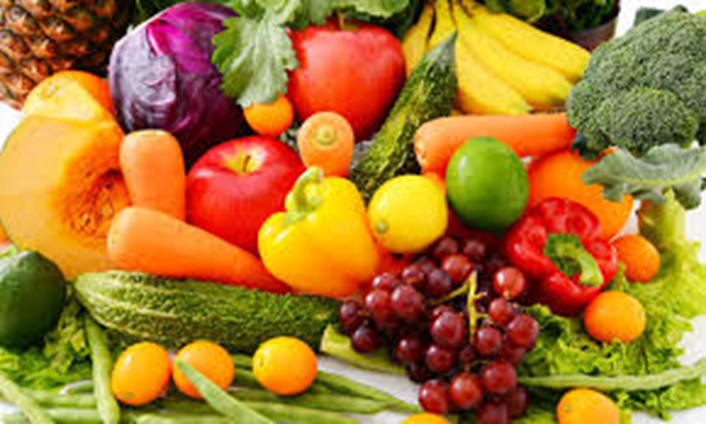 Respuesta correcta :a
3.- Según el texto, el refrigerador es un objeto que:
A. Es muy útil
B. Tiene muchas reglas
C. Solo se puede utilizar a veces
D. No tiene espacio para guardar todas las frutas y verduras
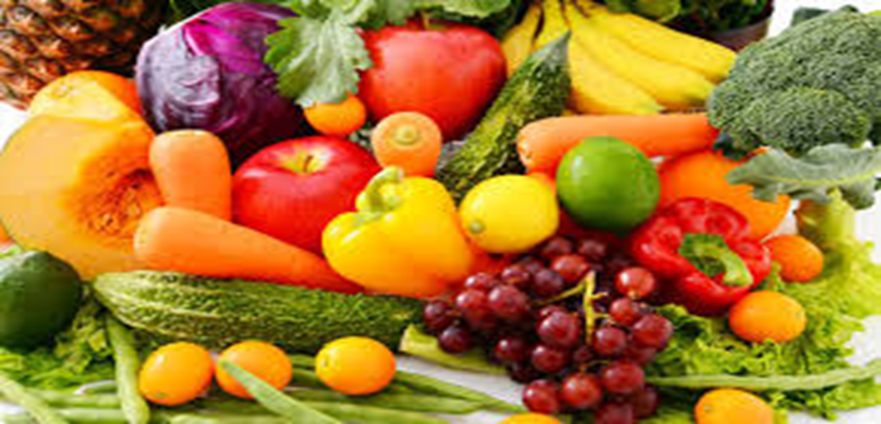 4.- Una buena forma de mantener las papas y las cebollas es:
A. Es muy útilB. Tiene muchas reglasC. Solo se puede utilizar a vecesD. No tiene espacio para guardar todas las frutas y verduras
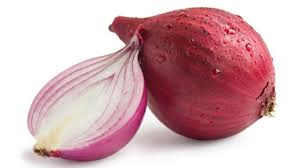 Respuesta correcta a
4.- Una buena forma de mantener las papas y las cebollas es:
A. Guardándolas en el refrigerador
B. Poniéndolas en un frasco de agua
C. Guardándolas en un lugar seco y oscuro
D. Poniéndolas en un lugar fresco
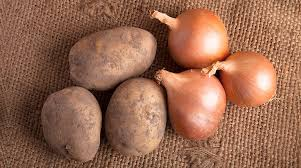 Respuesta correctaC)
5.- El texto anterior es un texto *
A. Narrativo
B. Expositivo
C. Poético
D. Informativo
Respuesta correcta: d
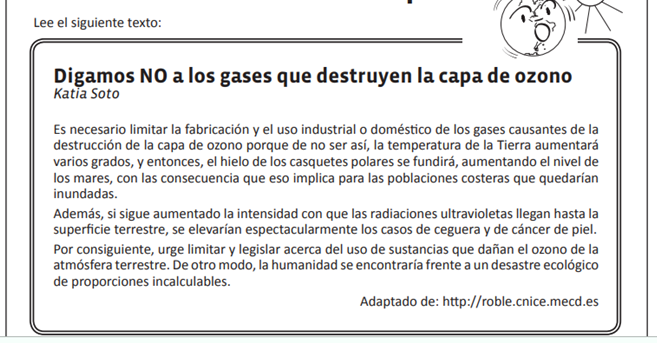 Busca en el texto la información que necesites para contestar las siguientes preguntas ,no olvide fundamentar tus respuestas, y cuidar tu ortografía.
RESPUESTAS ABIERTAS
6.- ¿Qué es lo que hay que limitar?
7.- ¿Por qué?
8.- ¿Qué tipo de radiaciones son las que aumentarían?
9.- ¿Qué tipo de desastre tendría que enfrentar la humanidad?
1o.- ¿Cómo crees tu ,que podrías contribuir al cuidado del medio ambiente? Escribe dos formas en que puedes ayudar.
TICKET DE SALIDA.